Приклади термопар згідно класифікації Американського інституту 
національних стандартів (ANSI)
Переваги термопарних сенсорів температури:
висока точність (до ±0,01 °С),
широкий температурний діапазон вимірювання 
(–200…+2500°С),
можливість проводити точкові вимірювання,
для вимірювання сигналу (термоЕРС) не потрібно пропускати струм крізь сам сенсор, а отже усувається похибка вимірювання, обумовлена саморозігрівом сенсору,
простота конструкції,
невелика вартість.
Недоліки термопарних сенсорів температури:
для вимірювання температури необхідно термостабілізувати температуру холодного спаю,
даний метод вимірювання є контактним,
для отримання високої точності вимірювання необхідне індивідуальне градуювання термопари,
наявність таких процесів як корозія, механічні напруження тощо призводять до суттєвої похибки у вимірюванні температури,
за рахунок значної протяжності термоелектродів та подовжуючих проводів може виникати ефект ”антени” для існуючих електромагнітних полів.
Сенсори температури на фотоефекті
Власне поглинання ІЧ-випромінювання. Фотопровідність у напівпровідниках.
В напівпровідниках розрізняють декілька механізмів поглинання оптичного випромінювання, кожному з яких відповідає певна область спектру: власне поглинання, екситонне поглинання, поглинання світла носіями заряду, домішкове поглинання та поглинання світла граткою.
де Е – енергія фотона, h – стала Планка, с – швидкість світла, λ – довжина хвилі випромінювання, ΔЕg – ширина забороненої зони, λгр – гранична довжина хвилі.
Фотонні сенсори температури
В даному класі сенсорів для реєстрації температури тіла використовується ІЧ випромінювання.
Всі ІЧ-фотоприймачі можна поділити на два класи: теплові та фотонні. 
В теплових приймачах ІЧ випромінювання, що поглинається, викликає нагрівання чутливого елементу, що в свою чергу викликає зміну певних характеристик детектора. 
В фотонних приймачах поглинуте ІЧ випромінювання призводить до переходів між певними енергетичними станами кристалу (наприклад, з валентної зони в зону провідності).
Щоб підсилити власну фотопровідність напівпровідникового матеріалу використовують спеціальні домішки, які називаються сенсибілізаторами, а створювані ними домішкові центри – центрами сенсибілізації. Такі домішки легко захоплюють неосновні носії заряду, в результаті чого зростає час життя основних носіїв заряду і фотовідгук таких сенсорів значно зростає.
Теплові сенсори
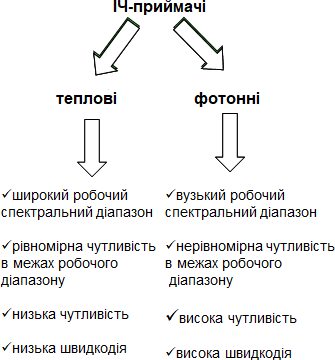 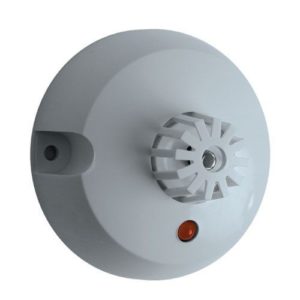 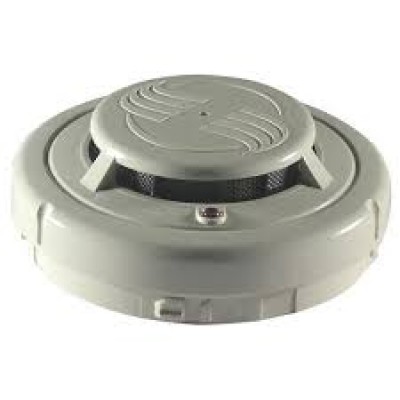 Порівняльна діаграма теплових та фотонних сенсорів температури
Основні закони поглинання та випромінювання, сформульовані для абсолютно чорного тіла (АЧТ)
Закон Релея-Джинса –справедливий в області низьких частот або великих довжин хвиль:
Перший закон випромінювання Віна:
Де    – густина енергії випромінювання, – частота випромінювання, Т – температура тіла, що випромінює, 
f ( ,Т) – функція, що залежить лише від частоти ІЧ-випромінювання та температури тіла.
При прямуванні частоти до нуля даний закон переходить в закон Планка:
Другий закон Віна -справедливий в області високих частот 
або малих довжин хвиль:
І – інтенсивність випромінювання АЧТ.
Закон Стефана-Больцмана:
С1, С2 – деякі константи, числовий вираз яких був встановлений пізніше Максом Планком і другий закон Віна набув вигляду:
j = s × T 4
де j – потужність випромінювання на одиницю поверхні, 
s – постійна Стефана-Больцмана.
Закон зміщення Віна:
де h – стала Планка, с – швидкість світла
Співвідношення температури АЧТ та кольору його випромінювання
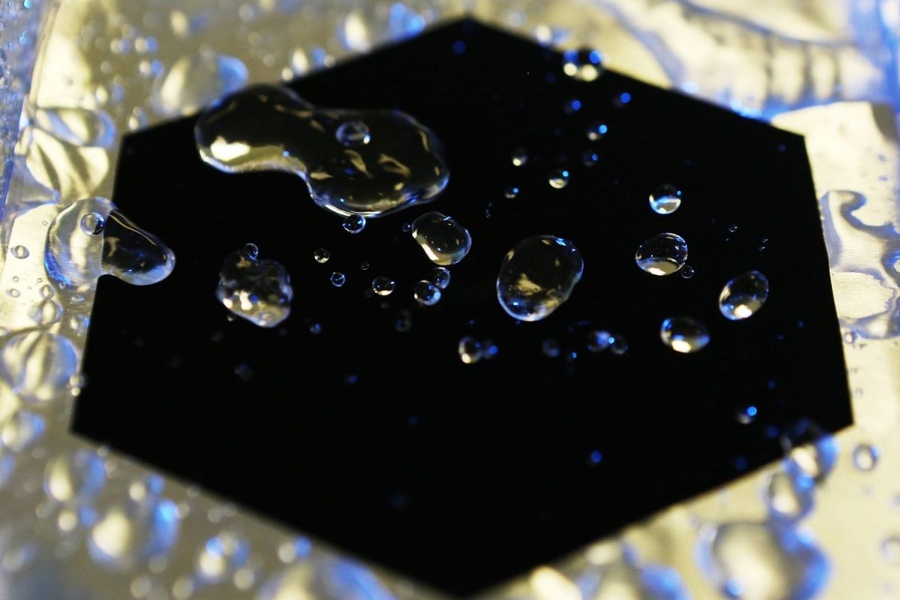 Абсолютно чорне тіло - це абстрактне поняття, що означає тіло, яке поглинає все спрямоване на нього електромагнітне випромінювання. Здатність тіла поглинати електромагнітне випромінювання характеризується ступенем чорноти. Для АЧТ ступень чорноти повинен дорівнювати 1. Однак, в природі можуть існувати тільки виготовлены штучним чином моделі АЧТ, ступінь чорноти яких приблизно дорівнює 0,995.